4 April, 2021
04/04/2021
Level 6
Parallel and perpendicular lines
LO: Identify parallel and perpendicular lines using the gradient.
Parallel lines
y
What is the gradient of the line l1?
l1
l2
10
9
run = 1
8
rise = 3
m = 3
7
6
What is the gradient of the line l2?
5
run = 1
4
rise = 3
3
2
m = 3
1
x
0
-10
1
2
3
4
5
6
7
9
10
-9
-8
-6
-4
-3
-2
8
-7
-5
-1
What we can say about these lines?
-1
-2
-3
They are parallel lines, they have the same gradient
-4
-5
-6
-7
-8
-9
If two lines are parallel then they have the same gradient.
-10
If two lines have the same gradient then they are parallel.
y
10
9
8
7
6
5
4
3
2
1
x
0
-10
1
2
3
4
5
6
7
9
10
-9
-8
-6
-4
-3
-2
8
-7
-5
-1
-1
-2
-3
-4
-5
-6
-7
-8
-9
-10
Parallel lines
Show that the shape is a parallelogram
B
(3, 8)
The gradient of the line AB
A
3
8 – 2
6
m =
=
=
(-5, 2)
4
3 – -5
8
The gradient of the line CD
C
(1, -2)
3
– 2 – -8
6
m =
=
=
4
1 – -7
8
(-7, -8)
D
AB  CD because they have the same gradient
AB  CD mean ‘Line AB is parallel to line CD’
y
10
9
8
7
6
5
4
3
2
1
x
0
-10
1
2
3
4
5
6
7
9
10
-9
-8
-6
-4
-3
-2
8
-7
-5
-1
-1
-2
-3
-4
-5
-6
-7
-8
-9
-10
Parallel lines
Take the lines AD and BC
B
(3, 8)
The gradient of the line AD
A
2 – -8
10
(-5, 2)
5
m =
=
=
-5 – -7
2
The gradient of the line BC
C
(1, -2)
8 – -2
10
m =
=
=
5
3 – 1
2
(-7, -8)
D
AD  BC because they have the same gradient
If AB  CD and AD  BC then ABCD is a parallelogram.
Perpendicular lines
y
What is the gradient of the line l1?
l1
10
9
l2
8
7
m1 = 2
6
5
What is the gradient of the line l2?
4
3
2
1
1
x
m2 = –
0
-10
1
2
3
4
5
6
7
9
10
-9
-8
-6
-4
-3
-2
8
-7
-5
-1
2
-1
-2
What do you notice in the gradients?
-3
-4
-5
The gradient of l1 is positive and the gradient of l2 is negative
-6
-7
-8
-9
-10
Perpendicular lines
y
What is the gradient of the line l1?
l1
10
9
l2
8
7
m1 = 2
6
5
What is the gradient of the line l2?
4
3
2
1
1
x
m2 = –
0
-10
1
2
3
4
5
6
7
9
10
-9
-8
-6
-4
-3
-2
8
-7
-5
-1
2
-1
-2
What do you notice in the gradients?
-3
-4
-5
If we multiply the gradients 
m1  m2 = -1
-6
-7
-8
-9
-10
Perpendicular lines
y
What is the gradient of the line l1?
l1
10
9
l2
8
7
m1 = 2
6
5
What is the gradient of the line l2?
4
3
2
1
1
x
m2 = –
0
-10
1
2
3
4
5
6
7
9
10
-9
-8
-6
-4
-3
-2
8
-7
-5
-1
2
-1
-2
What do you notice in the gradients?
-3
-4
-5
If m1 = m  
The gradient of l2, m2 = -
-6
-7
-8
-9
1
-10
m
Perpendicular lines
y
What is the gradient of the line l1?
l1
10
9
l2
8
7
m1 = 2
6
5
What is the gradient of the line l2?
4
3
2
1
1
x
m2 = –
0
-10
1
2
3
4
5
6
7
9
10
-9
-8
-6
-4
-3
-2
8
-7
-5
-1
2
-1
What we can say about these lines?
-2
-3
-4
They are perpendicular
-5
-6
Two lines are perpendicular if the product of their gradients is -1
-7
-8
-9
-10
m1 and m2 are negative reciprocal of each other
Parallel and Perpendicular lines
Summarising:
If two lines are parallel, they have equal gradient.
If two lines have equal gradient, then they are parallel.
If two lines are perpendicular, then their gradients are negative reciprocals, m1  m2 = -1.
If the gradients of two lines are negative reciprocals, then the lines are perpendicular.
Perpendicular lines
Example 1
Find the gradient of all lines perpendicular to a line with gradient of -5.
The negative reciprocal of -5 is
Because
Perpendicular lines
Example 2
Because
Perpendicular lines
Example 3
Find a given that the line joining the point D(-2, -5) to the point C(2, a) is perpendicular to a line with gradient 2.
The gradient of the line DC is the negative reciprocal of 2
Gradient of DC =
 By definition of gradient.
Simplifying
–2 = a + 5
Equating numerators
a = –7
Thank you for using resources from
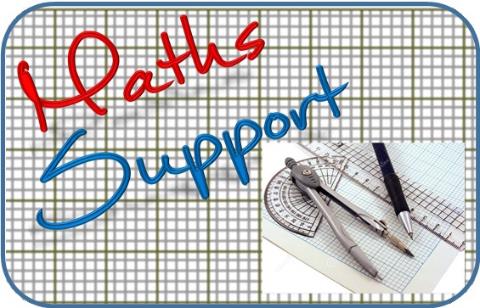 For more resources visit our website
https://www.mathssupport.org
If you have a special request, drop us an email
info@mathssupport.org
Get 20% off in your next purchase from our website, just use this code when checkout: MSUPPORT_20